EEEFM Prof.ª Filomena Quitiba  
Piúma/ES, 1º semestre de 2019
DIAGRAMA VÊ: ESTUDANDO PARA O ENEM DE FORMA INVERTIDA
Aluno( s): Matheus Carvalho
Série: 3° ano | Turma: M01 | Turno: Matutino. Valor: 3,0 pontos
Professora: Lucas -  lucas.perobas@gmail.com
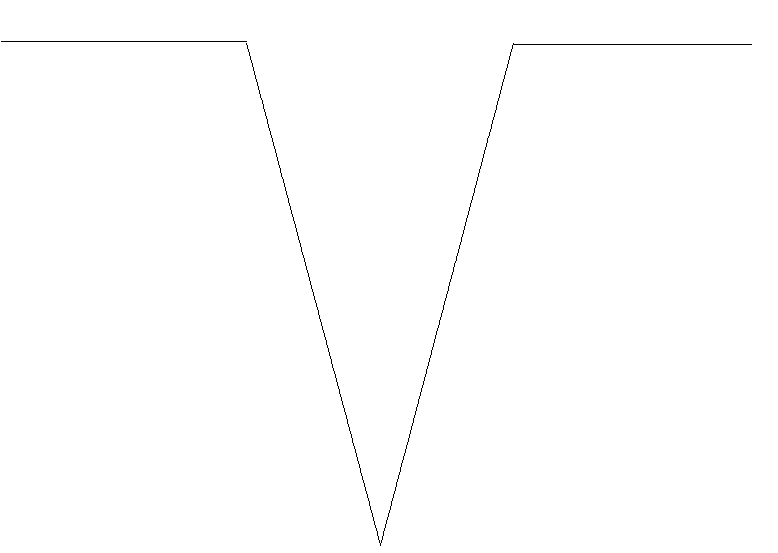 Domínio Conceitual
Domínio Metodológico
Teoria: Campo Magnético
Asserções de valor:  
Foi consenso que os desafios são grandes na preparação para o Enem, pois requer dedicação e resiliência.
Princípios/necessidade didática:
Questão básica 
A elevação de temperatura descrita ocorre porque:
Noções de campo magnético alternado
Após ser fagocitada, a nanopartícula é submetida a um campo magnético variável, o que provoca um torque na nanopartícula, transferindo calor.
Asserções de conhecimento:

A letra ´b está correta. Pois, sendo o campo magnético externo alternado, as nanopartículas magnéticas realizam um movimento oscilatório que pode fazer com que elas girem ou vibrem, transferindo o calor por atrito, promovendo o aquecimento da célula.
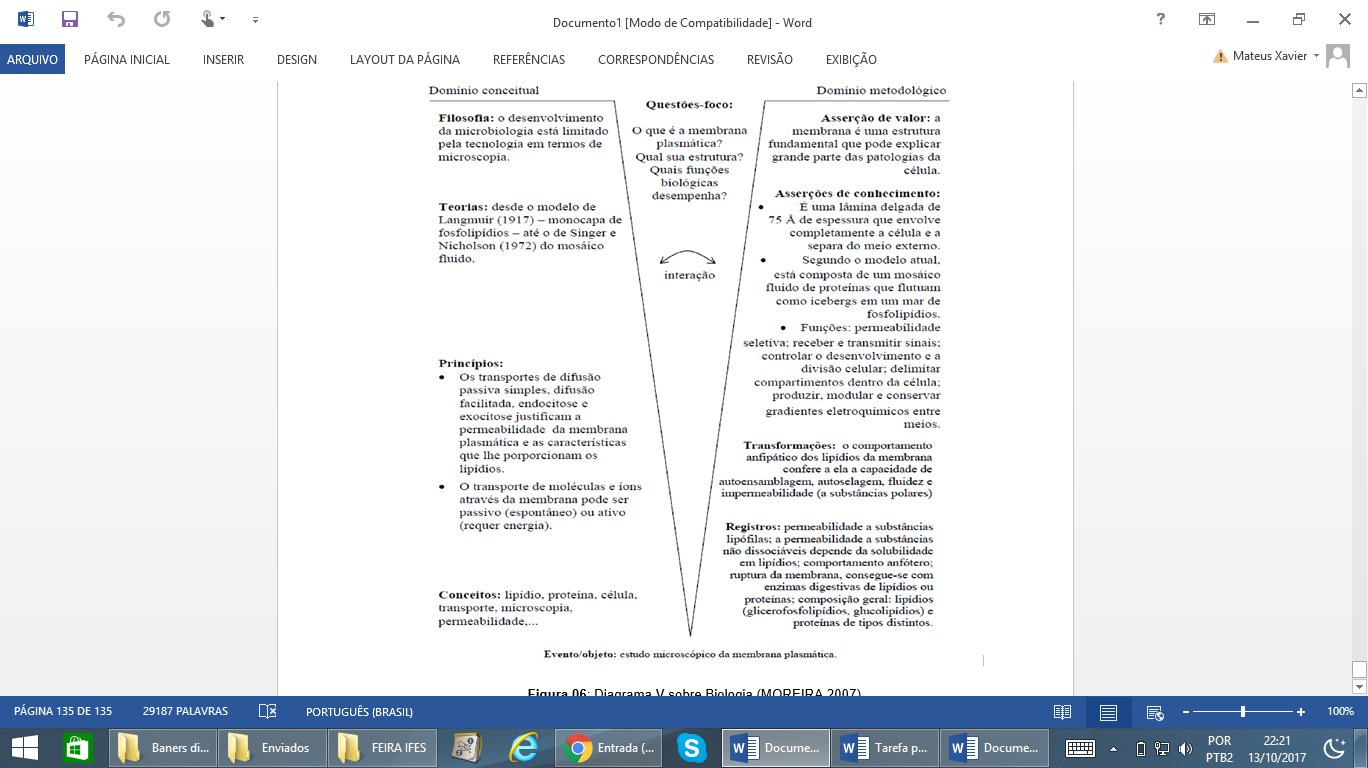 Conceitos: Magnetismo, nanopartículas, temperatura, células, Campo Magnético.
Interpretações: 
Errada, pois a oscilação das nanopartículas não gera campo magnéticos
Sentença Descritora: 
Aplicar conhecimento de magnetismo em um procedimento relacionado a saúde (magnetohipertemia).
b) Correta
Competências socioemocionais: 
Aprender a conhecer: Raciocínio e Aprender a aprender.
Aprender a fazer: Protagonismo.
Aprender a ser: Construção e Execução do Projeto de Vida.
c) Errada, pois não há interação magnética entre as nanopartículas e as células do corpo
d) Errada, pois não há fornecimento de calor pelo campo magnético
Competências socioemocionais na BNCC: 
a) Valorizar e utilizar os conhecimentos historicamente construídos sobre o mundo físico, social, cultural e digital para entender e explicar a realidade, continuar aprendendo e colaborar para a construção de uma sociedade justa, democrática e inclusiva. 
b) Utilizar tecnologias digitais de comunicação e informação de forma crítica, significativa, reflexiva e ética nas diversas práticas do cotidiano (incluindo as escolares) ao se comunicar, acessar e disseminar informações, produzir conhecimentos e resolver problemas.
e) Errada, pois a nanopartículas são aceleradas em mais de um sentido.
Transformações:
Física: campo magnético
Registros / Dados: Opções:

a) o campo magnético gerado pela oscilação das nanopartículas é absorvido pelo tumor.
b) o campo magnético alternado faz as nanopartículas girarem, transferindo calor por atrito.
Competências Cognitivas:
c) as nanopartículas interagem magneticamente com as células do corpo, transferindo calor.
Competência de ÁREA 6 – Apropriar-se de conhecimentos da física para, em situações problema, interpretar, avaliar ou planejar intervenções científico-tecnológicas.

Habilidade 21 – Utilizar leis da física e (ou) químicas para interpretar processos naturais ou tecnológicos inseridos no contexto de termodinâmica e (ou) do eletromagnetismo.
d) o campo magnético alternado fornece calor para as nanopartículas que o transfere às células do corpo.
e) as nanopartículas são aceleradas em um único sentido em razão da interação com o campo magnético, fazendo-as colidir com as células e transferir calor.
Evento 
ENEM: 2016 | Questão: 47, caderno branco| Magnetismo
A magnetohipertermia é um procedimento terapêutico que se baseia na elevação da temperatura das células de uma região especifica do corpo que estejam afetadas por um tumor. Nesse tipo de tratamento, nanopartículas magnéticas são fagocitadas pelas células tumorais, e um campo magnético alternado externo é utilizado para promover a agitação das nanopartículas e consequente aquecimento da célula.
[Speaker Notes: Suporte: www.wikifisica.com; https://curriculointerativo.sedu.es.gov.br/  e https://sedudigital.wixsite.com/preenemdigital]